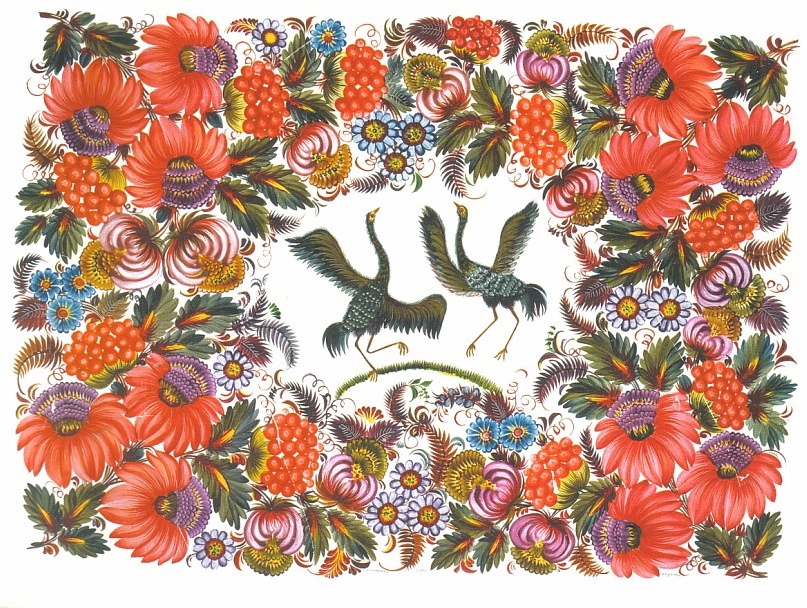 Петриківський
розпис
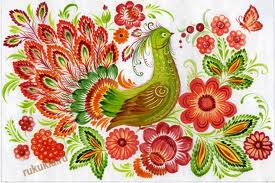 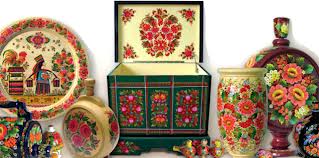 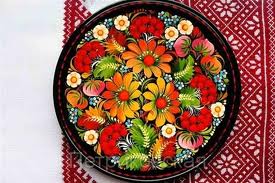 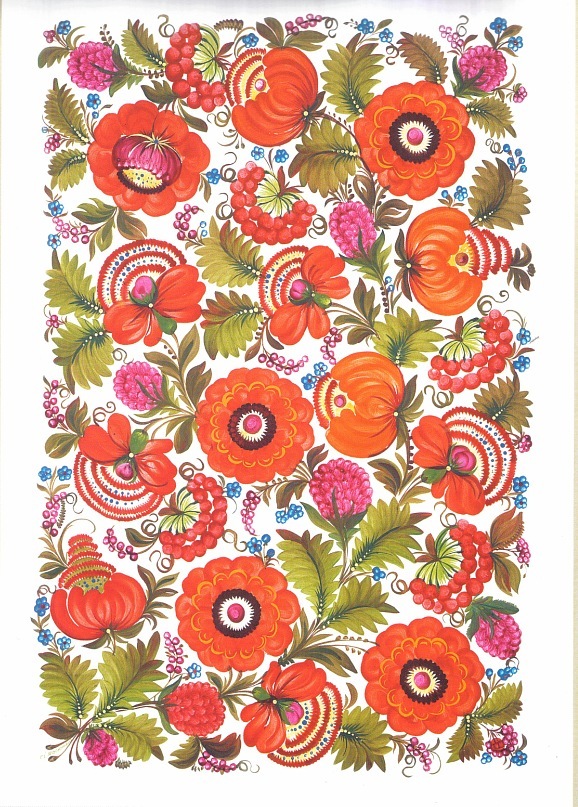 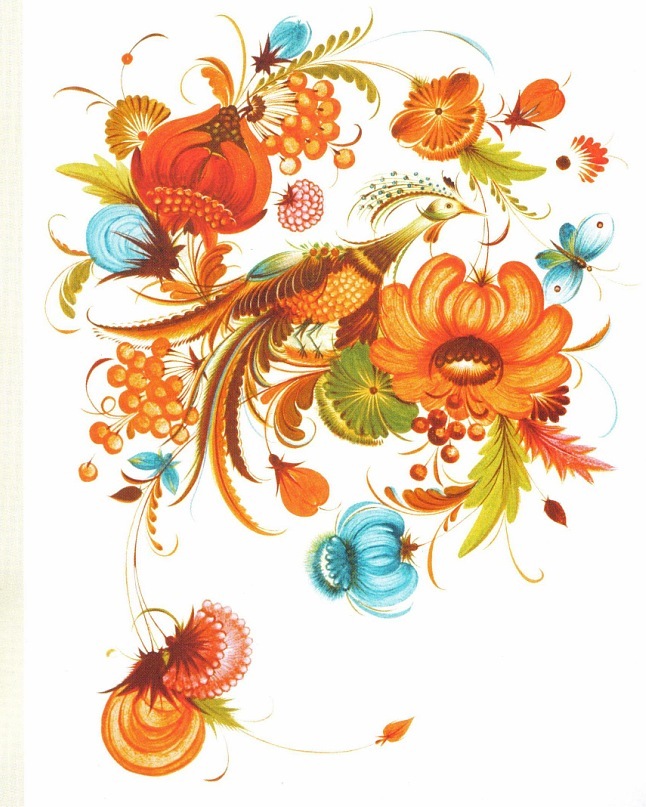 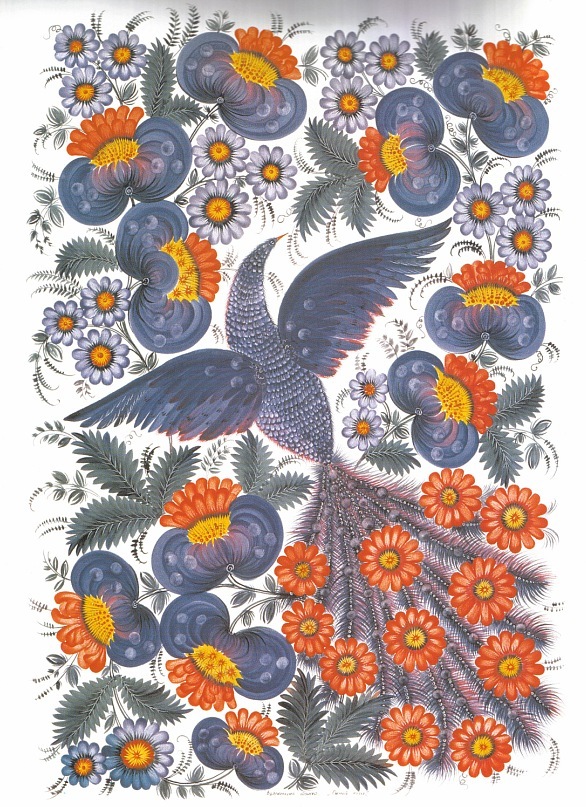 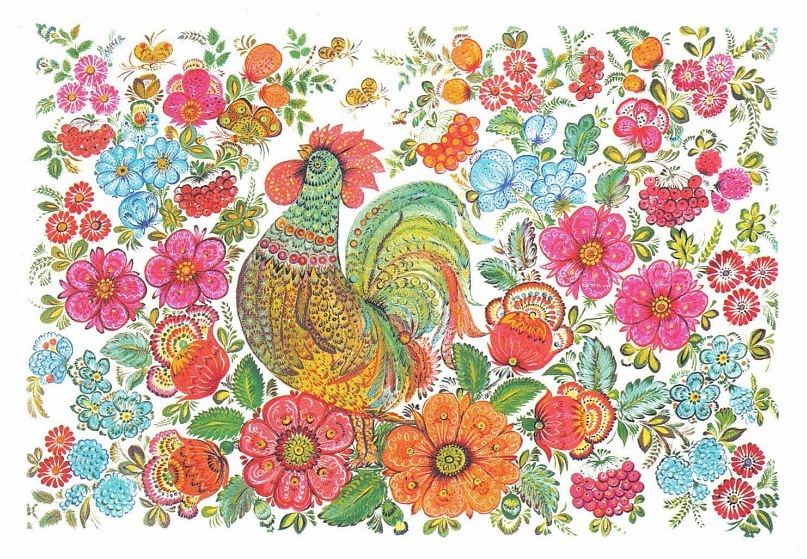 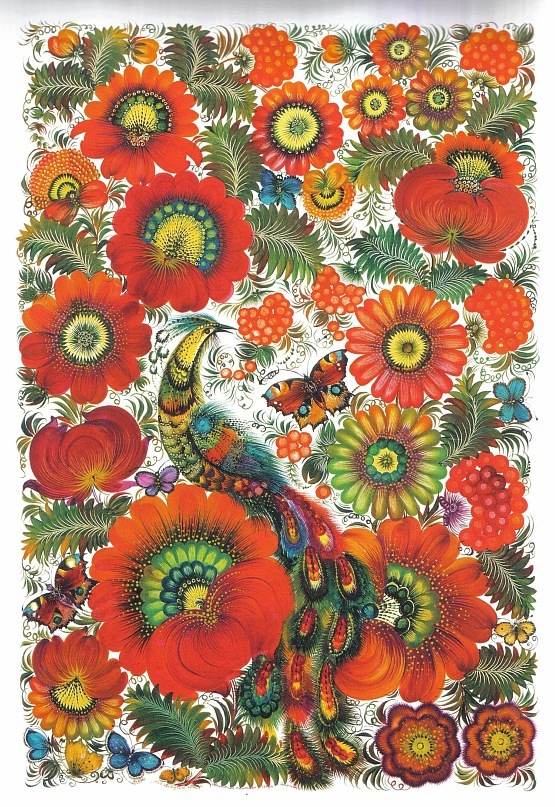 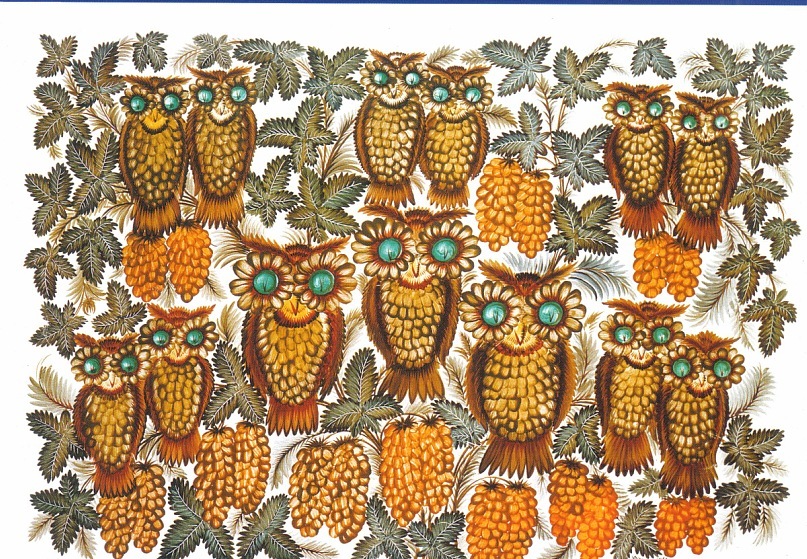 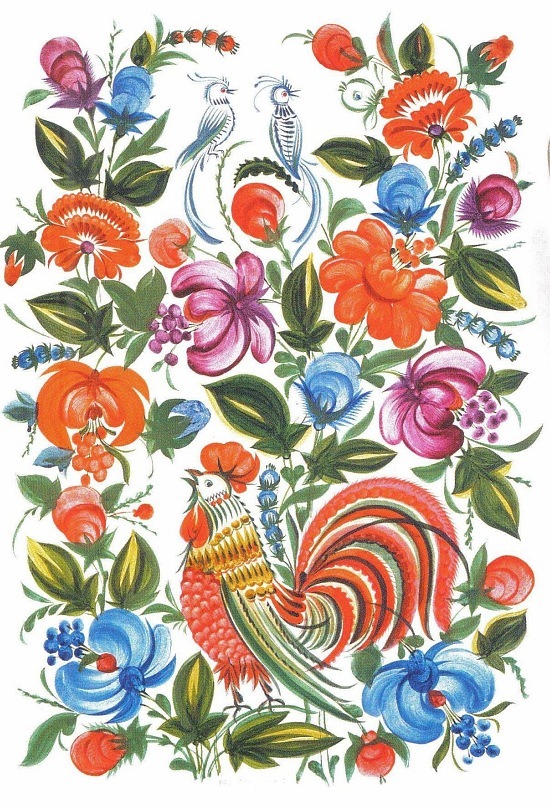 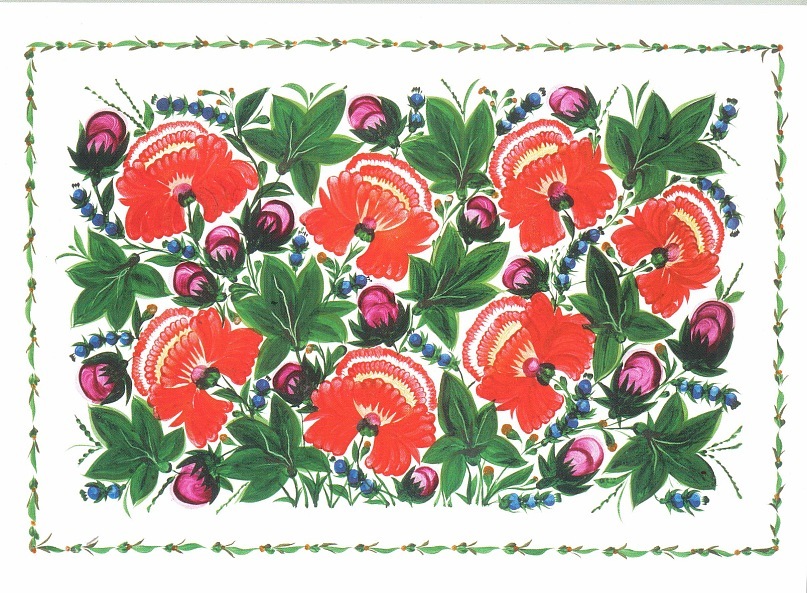 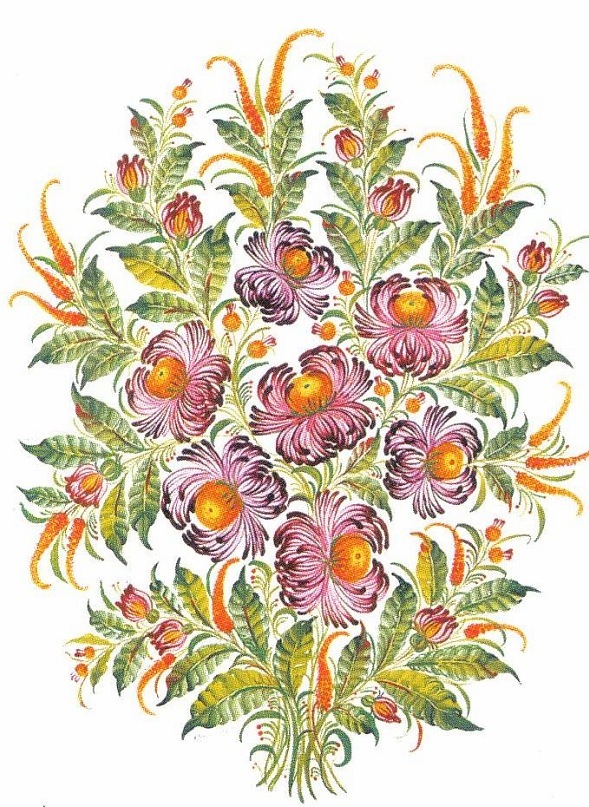 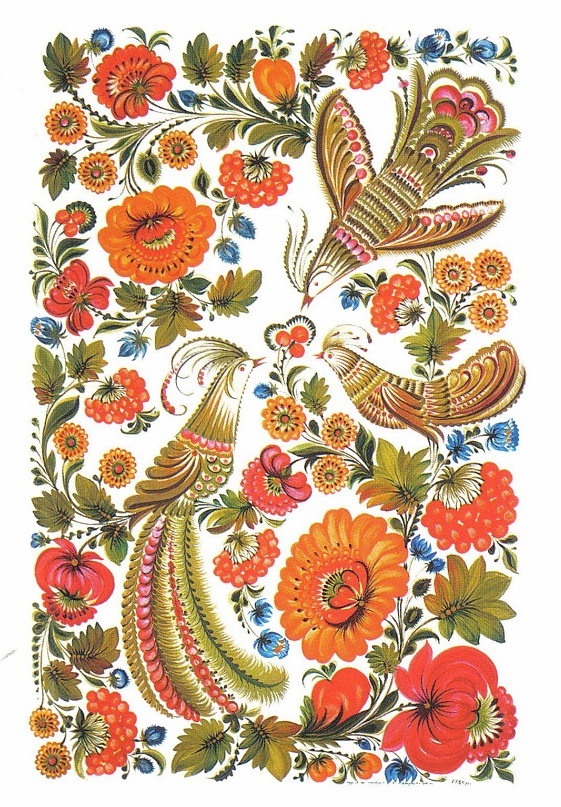 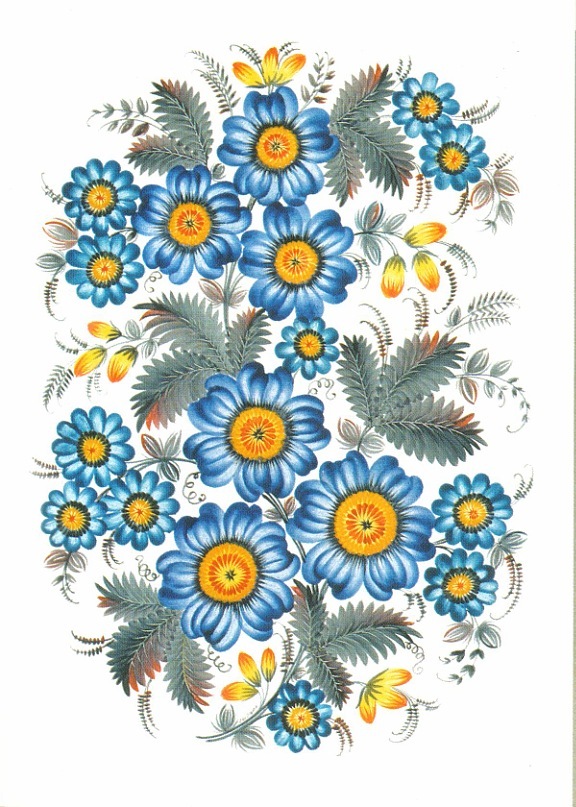 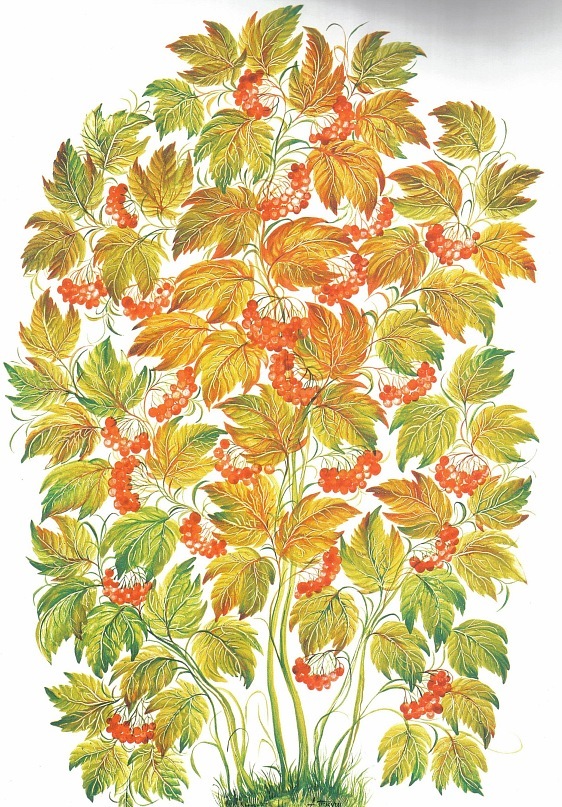 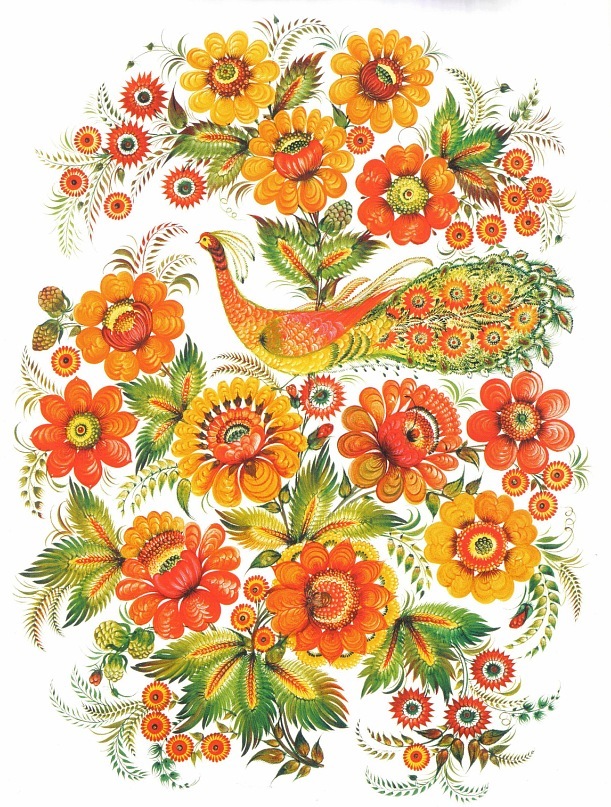